Тема урока: МАСШТАБ
Цель урока: Ввести понятие масштаба, научить  находить расстояния на карте и на местности пользуясь масштабом.
Тихомирова Евгения Александровна Учитель математики 
МОУ СОШ №53  п. Найдорф 
Динского района. Краснодарского края
Думать - коллективно!
Решать - оперативно!
Отвечать - доказательно!
Бороться - старательно!
И открытия нас ждут обязательно!
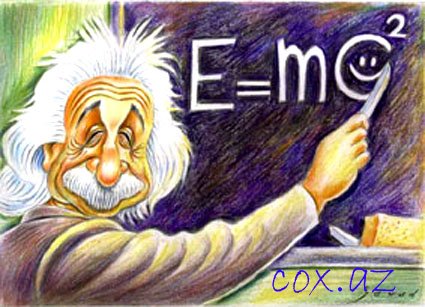 Цель урока: - ввести понятие масштаба,- учить читать масштаб,- научить  находить расстояния на карте и на местности пользуясь масштабом,- учить решать задачи, связанные с понятием масштаба.
Устный счет:
1. Выразите в километрах:
	а) 32000000 см, 	б) 600000 см,
	в) 32000 см, 		г) 5000000 см.

2. Выразите в метрах:
	а) 32000000 см, 	б) 600000 см,
	в) 32000 см, 		г) 5000000 см.
Изучение нового материала.
- Составьте отношения: 	
а) 1 см к 5000 м, 	б) 1 см к 210 м,
в) 1 см к 54 см,	г) 1 см к 30000 км.
- Что нужно сначала сделать?

Решение: 
а) 1 : 500000, 	б) 1 : 21000, 	
в) 1 : 54,		г) 1 : 3000000000.
Изучение нового материала.
Участки земной поверхности, детали машин, план дома и многое другое изображают на бумаге в уменьшенном виде.
- Если на карте, чертеже, плане встретите такие отношения, то это масштаб карты, чертежа, плана.
Например, отрезок 1000 м изображают на карте отрезком в 1 см. Так как 1000 м = 100 000 см, то каждый отрезок на карте в 100000 раз меньше соответствующего отрезка на местности.
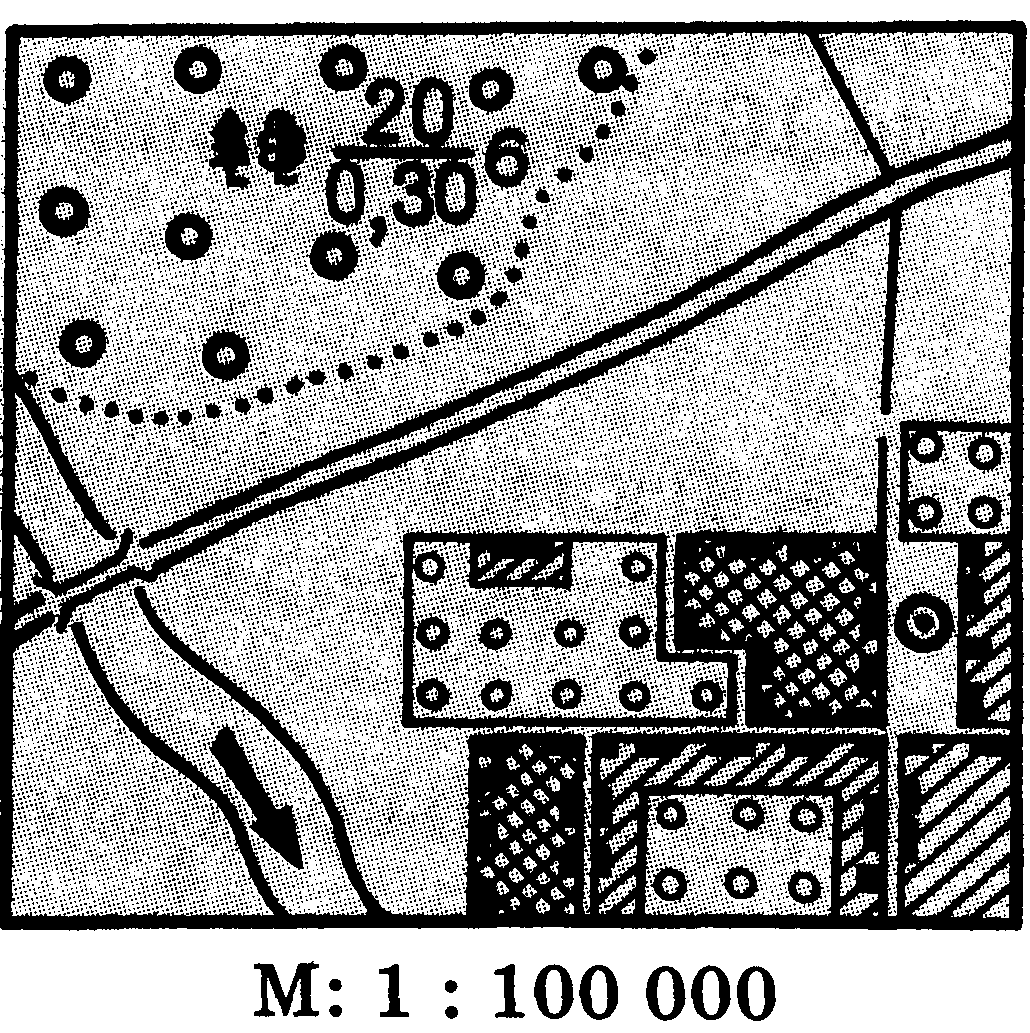 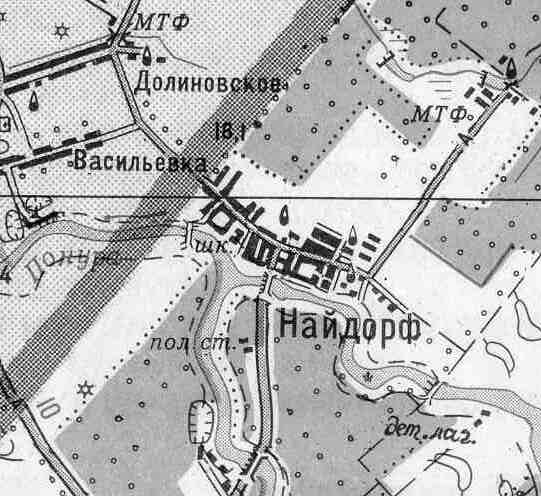 Отношение длины отрезка на карте к длине соответствующего отрезка на местности называют масштабом карты.
Изучение нового материала.
Масштаб – жезл размерный или мерило, мерник, размерник, мера линейная, принятая для чертежа или иной работы. (Из толкового словаря В.И.Даля.)
Работа с учебником. 
- Самостоятельно разберите задачу 1 на стр. 134.
- Составьте задачу по карте
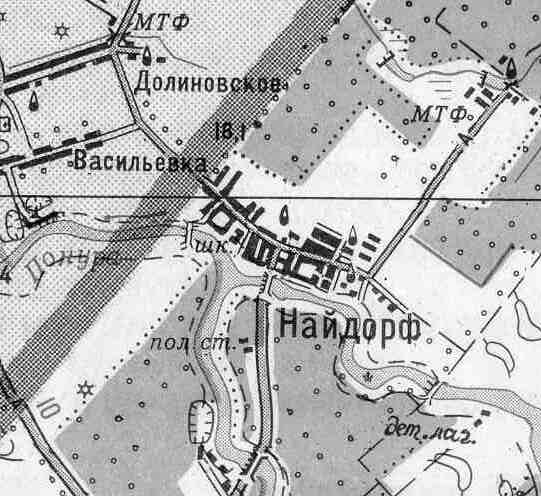 масштаб карты 1 : 100000 (в 1 см – 1 км)
Задача. Длина отрезка на карте 2 см. Найдите длину соответствующего отрезка на местности, если масштаб карты 
1 : 100000.
Решение:
	Пусть х (м) – расстояние на местности.
2: х = 1:100000
х = 200000
200000см = 2000 м = 2 км
Ответ: 2 км на местности.
Закрепление изученного материала.
Рассмотрим две задачи из учебника.
Задача : Отрезку на карте, длина которого 3,6 см, соответствует расстояние на местности 72 км. Каково расстояние между городами, на этой карте расстояние между ними 12,6 см?
Составим 
таблицу
Масштаб в обоих случаях один и тот же? 
Тогда мы можем приравнять два отношения:

3,6: 7 200 000 = 12,6: х.
Задача: Отрезок на местности длиной 3 км изображен на карте отрезком 6 см. Какова на карте длина отрезка, изображающего отрезок 10 км? Какой отрезок на местности изображает отрезок на карте длиной 1,8 см?
Составим таблицу
Самостоятельная работа.
Самостоятельная работа.
Найдите расстояние между  поселком Найдорф и станицей Нововеличковской если  масштаб карты 1: 100000
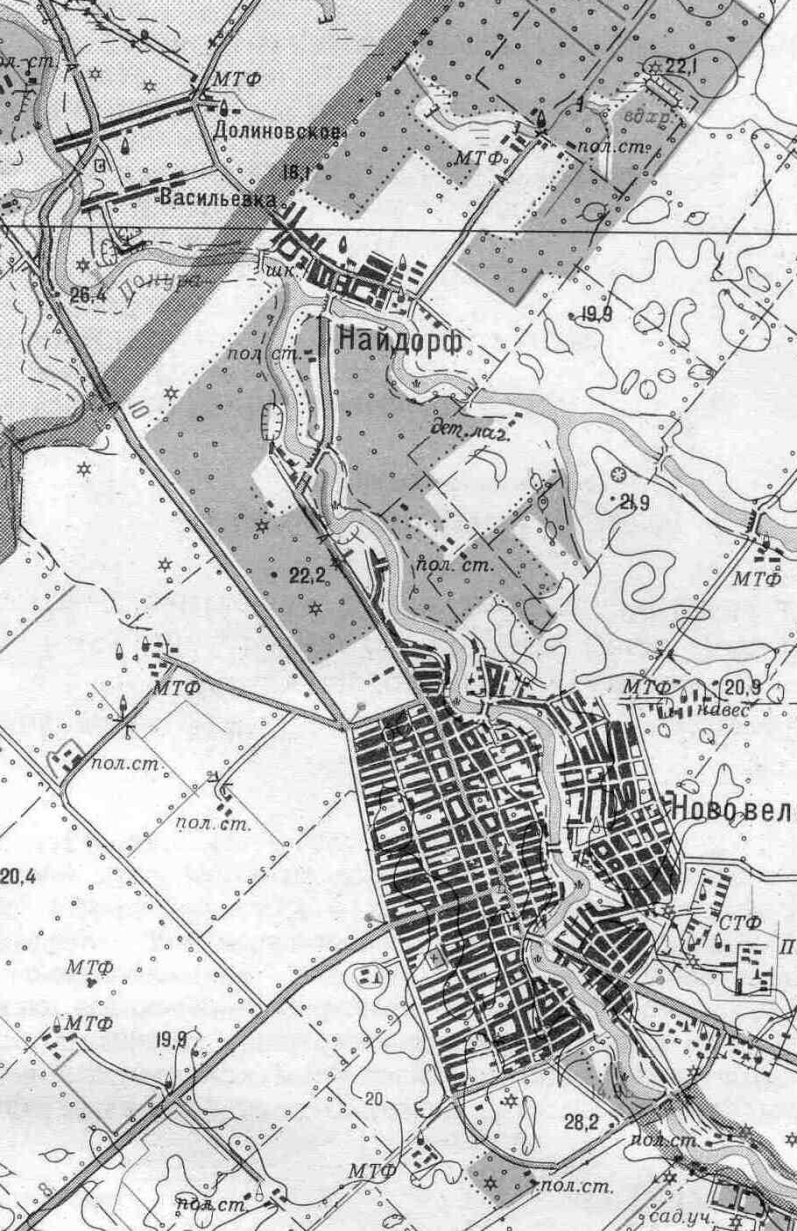 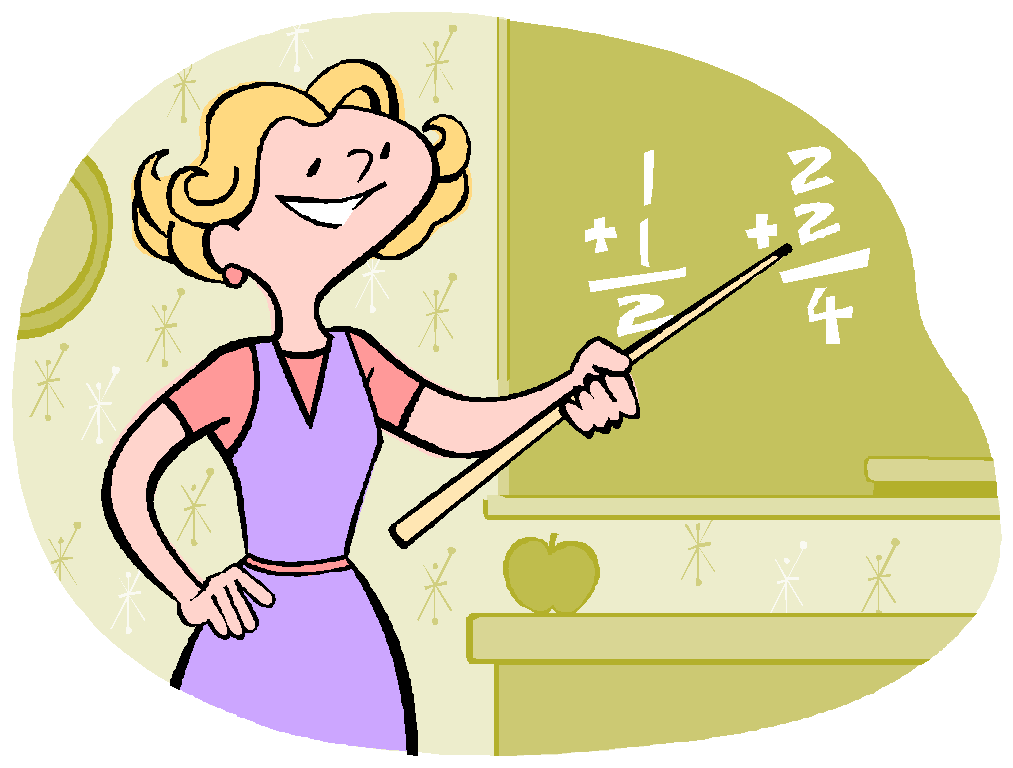 Рефлексия
1.Урок полезен, всё понятно.
2.Лишь кое-что чуть-чуть неясно.
3.Ещё придётся потрудиться.
4.Да, трудно всё-таки учиться!
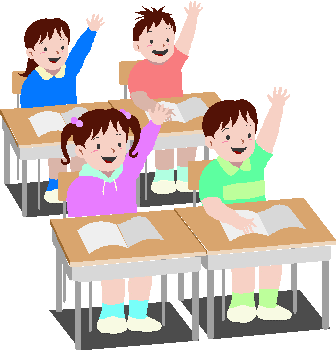 Домашнее задание
Стр. 137 № 842, 844
Творческое задание: нарисуйте  план своего дома в масштабе 1:100 (в 1 см – 1 метр).
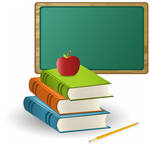